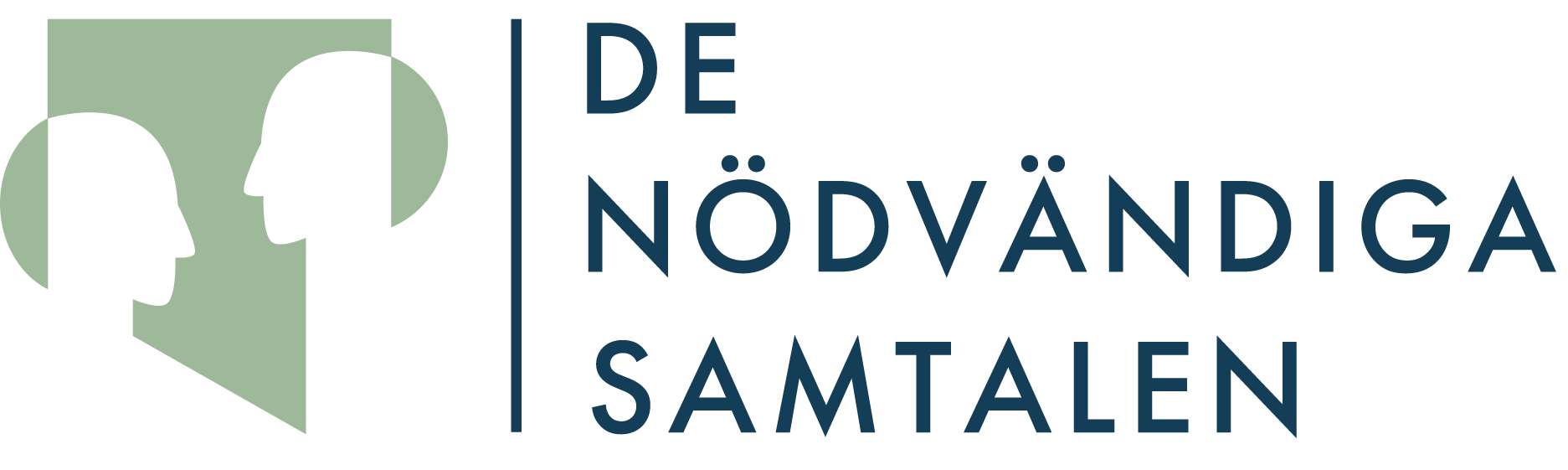 Mattias Tranberg, psykolog och forskare
Mattias.tranberg@skane.se
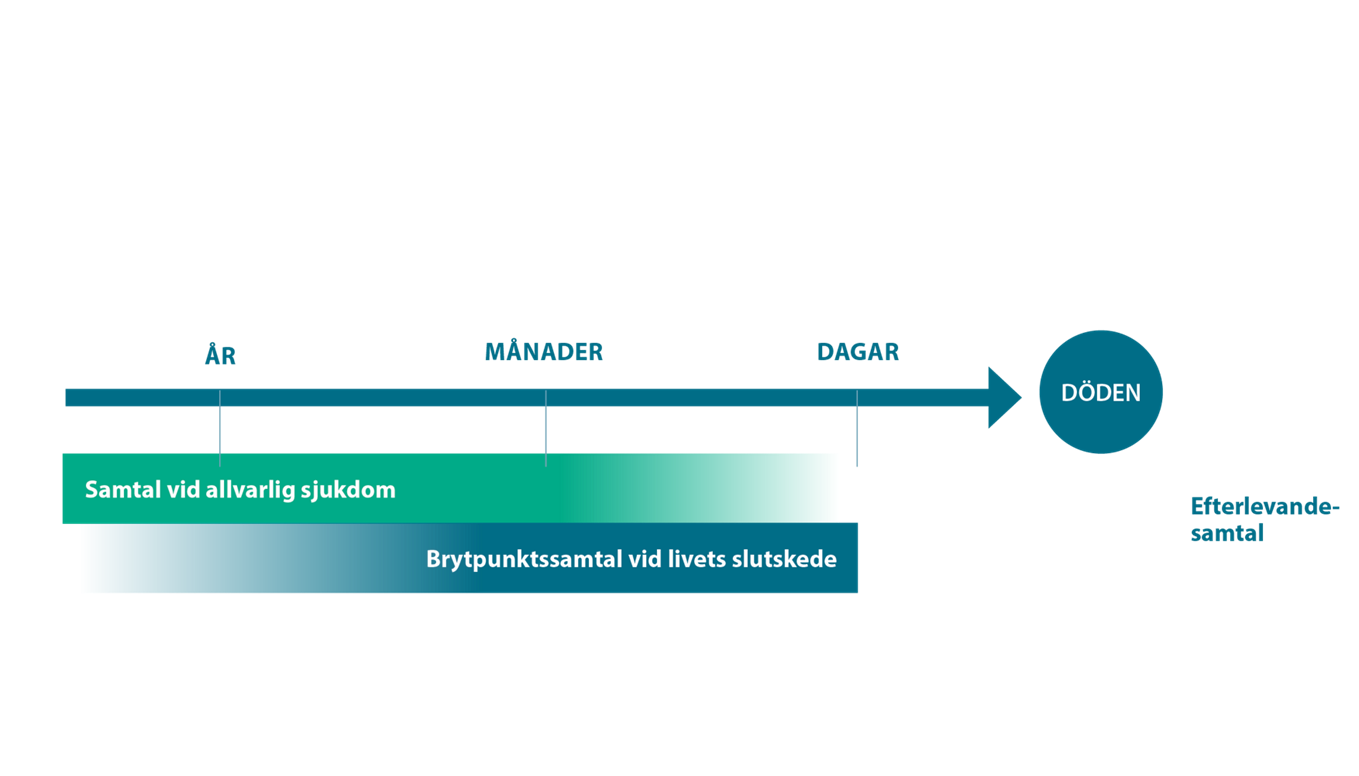 -Ju tidigare vi tar upp ämnet med patienten, desto bättre för patienten (mindre intensivvård och högre livskvalitet)

-Kan vara en otacksam uppgift, och orsaka stress hos vårdgivare
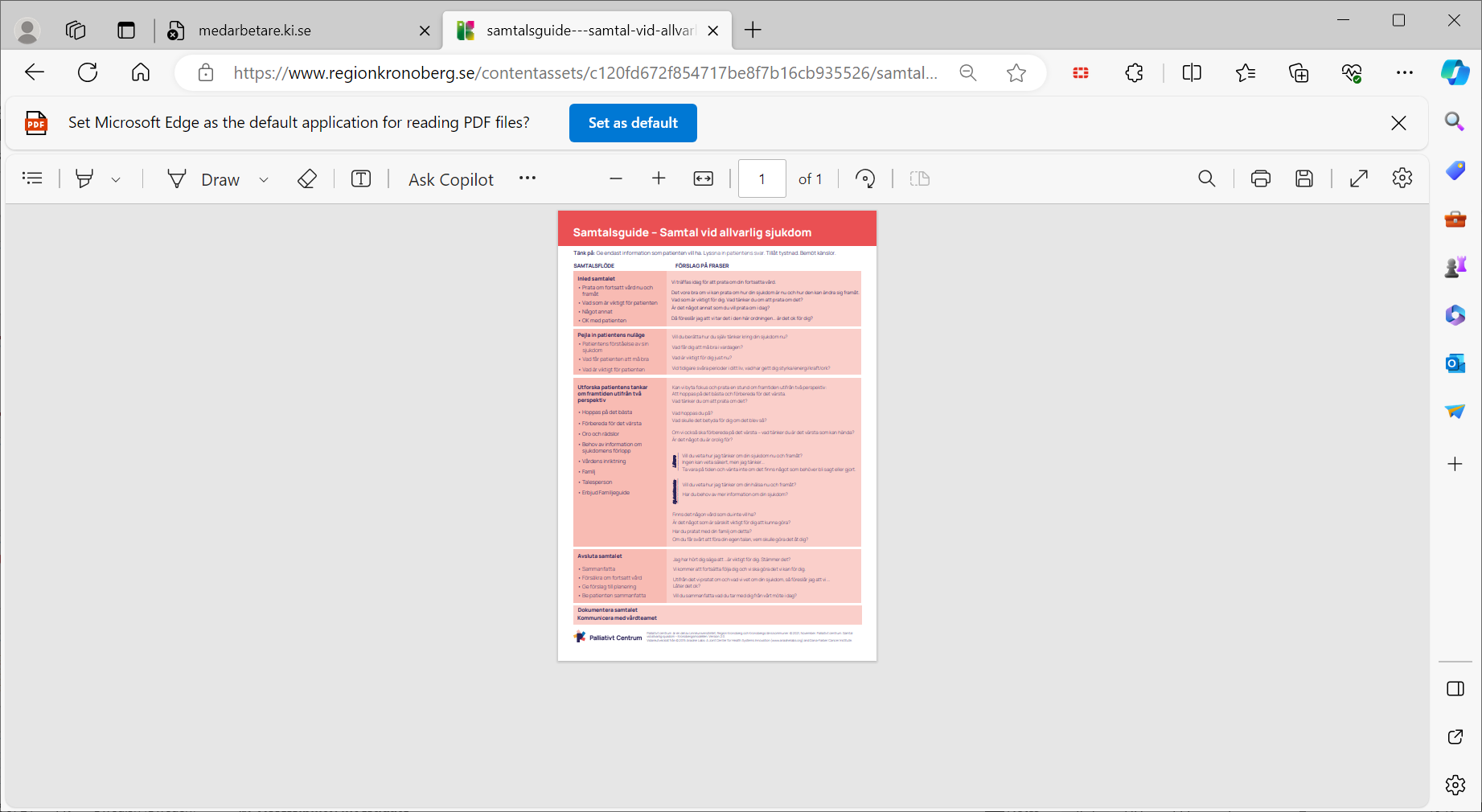 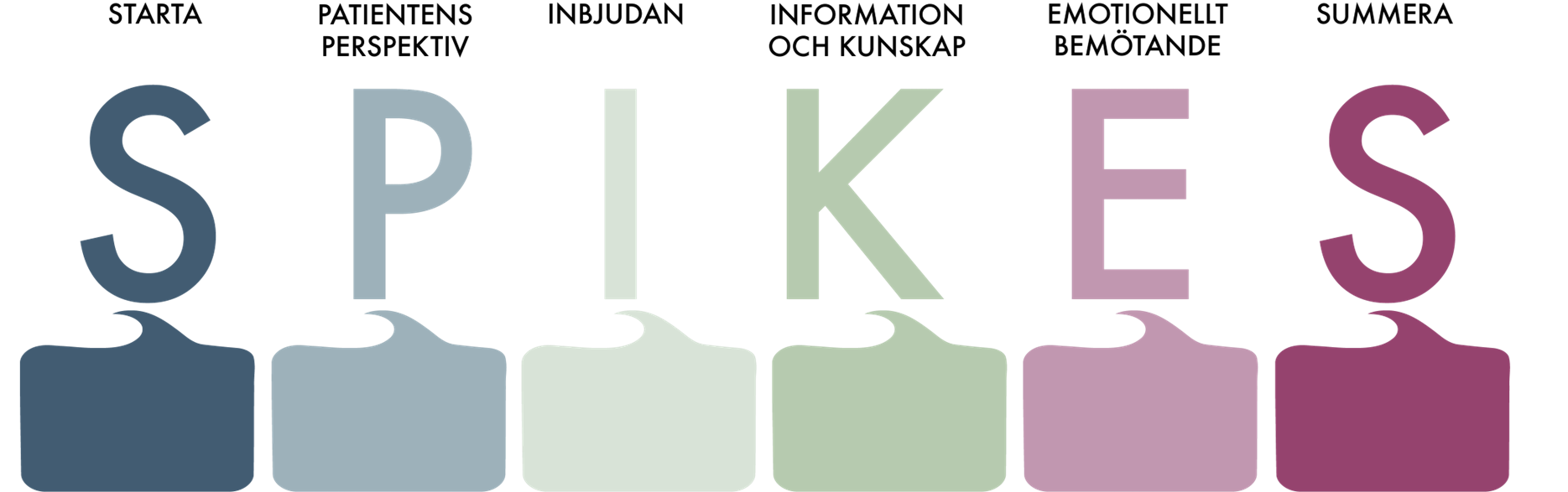 LYSSNA
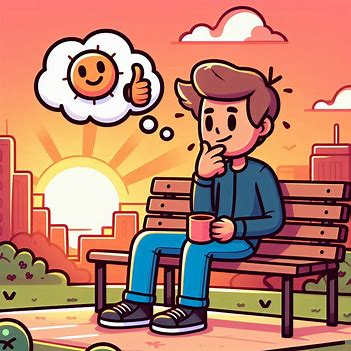 z
Var medveten om ditt tonfall och ditt sätt att prata 
med dig själv när du inte levt upp till dina förväntningar.
Tack för att ni lyssnat!